ОБНОВЛЁННЫЕ ФГОС НОО И ООО
ТРИ ПОКОЛЕНИЯ СТАНДАРТОВ
Первое поколение образовательных стандартов 
Были приняты в 2004 году. Основной целью был не личностный, а предметный результат. Во главу ставился набор информации, обязательной для изучения. Подробно описывалось содержание образование: темы, дидактические единицы. 
Второе поколение ФГОС 
Разрабатывались с 2009 по 2012 год и действуют до 2022 года. Акцент сделан на развитие УУД, то есть способности обучающихся самостоятельно добывать информацию. Много внимания уделено проектной и внеурочной деятельности. 
Главная задача ФГОС третьего поколения - конкретизация требований к обучающимся. 
В новых ФГОС 2022 года определяют чёткие требования к предметным результатам по каждой учебной дисциплине.
В соответствии с Приказом Министерства просвещения Российской Федерации от 31.05.2021 № 287 "Об утверждении федерального государственного образовательного стандарта основного общего образования" (Зарегистрирован 05.07.2021 № 64101) был утвержден новый ФГОС и было установлено, что прием на обучение по ФГОС, утвержденным приказом МО и науки РФ от 17.12.2010 № 1897, прекращается 1 сентября 2022 г
Новые ФГОС не отходят от системно-деятельностного подхода. В них конкретно определили требования к личностным и метапредметным образовательным результатам. В старых стандартах эти результаты
были представлены перечнями. 
Сейчас они описаны по группам. 
Личностные результаты сгруппированы по направлениям воспитания:
– гражданско-патриотическое;
– духовно-нравственное;
– эстетическое;
– физическое воспитание, формирование культуры здоровья и эмоционального благополучия;
– трудовое;
– экологическое;
– ценность научного познания.
Метапредметные результаты группируются по видам универсальных учебных действий:
– овладение универсальными учебными познавательными действиями 
– базовые логические, базовые исследовательские, работа с информацией;
– овладение универсальными учебными коммуникативными действиями 
– общение, совместная деятельность;
– овладение универсальными учебными регулятивными действиями; 
– самоорганизация, самоконтроль.
Раньше личностные и метапредметные результаты были описаны обобщенно и вызывали много вопросов у педагогов. Теперь же каждое из выделенных УУД содержит критерии их сформированности.
Пример. Описание метапредметного результата в ФГОС ООО
Регулятивное УУД «Самоорганизация»:
– выявлять проблемы для решения в жизненных и учебных ситуациях;
– ориентироваться в различных подходах принятия решений (индивидуальное, принятие решения в группе, принятие решений группой);
– самостоятельно составлять алгоритм решения задачи (или его часть),
выбирать способ решения учебной задачи с учетом имеющихся ресурсов
и собственных возможностей, аргументировать предлагаемые варианты
решений;
– <…>
– делать выбор и брать ответственность за решение (п 43.3. ФГОС ООО,
утв. приказом Минпросвещения России от 31.05.2021 № 287).
Жесткая фиксация предметного содержания образования прошла в ущерб развитию проектной деятельности, межпредметных и метапредметных навыков XXI века, сквозных, междисциплинарных технологий, включая умение учиться. И это несмотря на то, что большое внимание уделено формированию и развитию гибких навыков учеников.
Еще один минус – предметные результаты в новых ФГОС не четко коррелируют с требованиями концепций преподавания физики, астрономии, химии, истории России. Учителям придется лавировать между требованиями и перестраивать рабочие программы, чтобы одновременно учесть все их.
Требования к образовательным результатам разбили по годам обучения. 
Раньше педагоги распределяли предметные образовательные результаты по годам обучения самостоятельно, теперь на промежуточной аттестации школа должна проверять те результаты и в таком порядке, который прописан во ФГОС основного общего образования.
Расширили содержание воспитательной  деятельности
Ввели понятие «функциональная грамотность» .
Новый проект ФГОС ООО заявляет функциональную грамотность в составе государственных гарантий качества основного общего образования (п. 3 проекта). Школа должна обеспечить при реализации ООП формирование функциональной грамотности, в том числе школьники должны овладеть компетенциями, которые помогут им в дальнейшем получить образование и ориентироваться в мире профессий
Объем часов аудиторной нагрузки
во ФГОС НОО

Было										    Стало
2904 – минимум							2954 – минимум
3345 –	максимум                                 3190 - максимум
Объем часов аудиторной нагрузки во ФГОС ООО


Было                                           
5267 – минимум
6020 – максимум
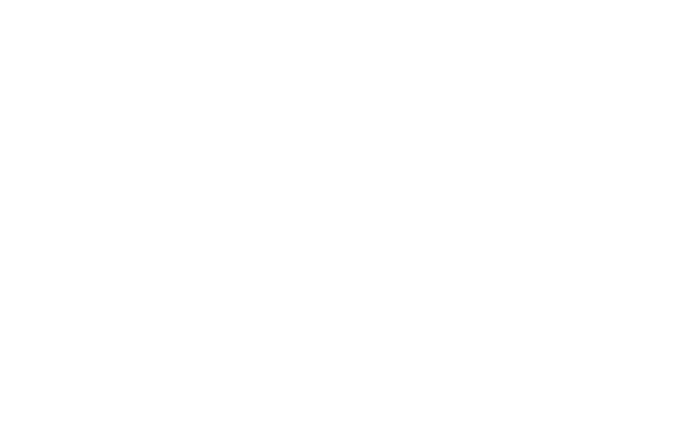 Перечень предметных областей, учебных предметов и модулей
В предметной области «Математика и информатика» появился учебный предмет «Математика». В него входят учебные курсы «Алгебра», «Геометрия» и «Вероятность и статистика». Также изменили структуру предметной области «Общественно-научные предметы». Теперь учебный предмет «История» включает учебные курсы «История России» и «Всеобщая история».
Убрали из списка обязательных предметов второй иностранный язык.
На уровне ООО школы получили право учитывать свои ресурсы и пожелания родителей, чтобы вводить второй иностранный язык.
Разработчики новой редакции ФГОС ООО исключили этот предмет из списка обязательных.
Было                                                                                        		 Стало                                                                                  											
Включали в перечень							 		Теперь изучение 
обязательных предметных областей и					родного и 
учебных предметов.								       второго
														иностранного языка 
                          		можно организовать, 											если для этого есть   											условия в школе. При                      								этом также надо 												получить  заявления 											родителей

.
Изучение родного и второго иностранного языков на уровне ООО
Закрепили вариативность содержания программ
Еще одно новое требование к ООП НОО и ООО – теперь их содержание должно быть вариативным. Это значит, что школы все больше
должны ориентироваться на различные потребности учеников
и предлагать им различные варианты программ в рамках одного
уровня образования.
Реализовывать это требование можно по-разному. Например,
разрабатывать и реализовывать программы углубленного изучения
отдельных предметов. Для этого на уровне ООО добавили предметные
результаты на углубленном уровне для математики, информатики,
физики, химии и биологии. 
Еще варианты –реализовывать индивидуальные учебные планы в соответствии с образовательными потребностями и интересами учеников или предусмотреть учебные предметы, учебные курсы и учебные модули в структуре программ НОО и ООО
Расширили требования к материально-технической базе
Внедрение стандартов неизбежно будет способствовать повышению расходов школ на материально-техническое обеспечение. В новом стандарте НОО перечислены условия, при которых он должен применяться. В них есть, например, наличие концертного зала, помещения для содержания, обслуживания и ремонта музыкальных инструментов; классы, оборудованные балетными станками и другие нереалистичные вещи (п. 35.3 ФГОС НОО, утв. Приказом Минпросвещения России от 31.05.2021 № 286). Большинство школ не сможет обеспечить такие условия для реализации ФГОС НОО.